Tax on Inheritance &Estate Planning Strategies
By:

Atty. Benedict R. Tugonon
Senior Partner, Head of Tax Group
Quiason Makalintal Barot Torres
Ibarra Sison & Damaso Law Firm
The Law Firm of
Quiason Makalintal Barot Torres Ibarra Sison & Damaso
Legal Notice & Disclaimer
The presentation is not a form of legal advice. The organizers, the presenter, and the Law Firm of Quiason Makalintal Barot Torres Ibarra Sison & Damaso, shall not be liable for any claims or damages arising from any matter contained in the presentation. Securing professional advice or counselling before undertaking any plan is highly recommended.
The Law Firm of
Quiason Makalintal Barot Torres Ibarra Sison & Damaso
What to expect today?
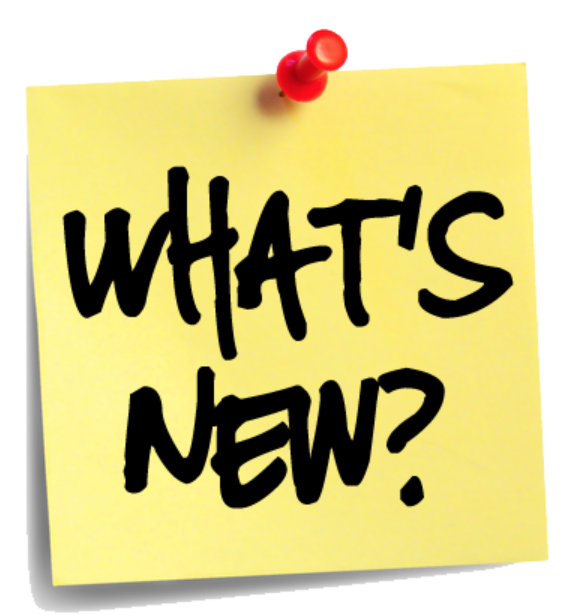 What’s new in TRAIN & CREATE Laws?

Common issues in Estate Planning
The Law Firm of
Quiason Makalintal Barot Torres Ibarra Sison & Damaso
What to expect today?
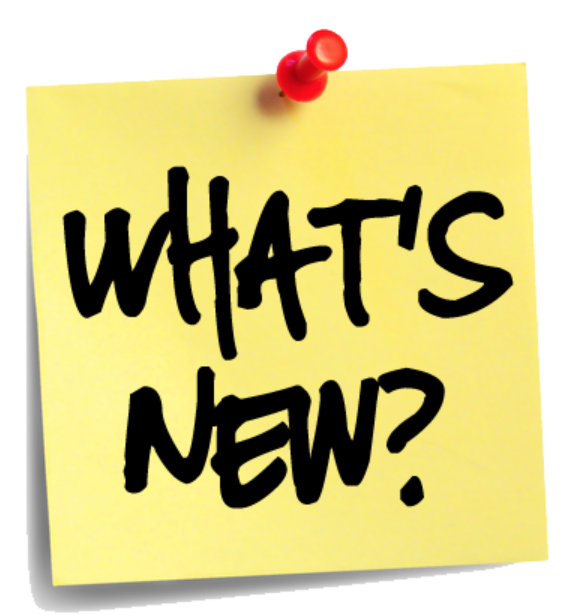 Estate Planning options

Insights from actual experiences
The Law Firm of
Quiason Makalintal Barot Torres Ibarra Sison & Damaso
New Laws TRAIN & CREATE
REPUBLIC ACT 10963
TAX REFORM FOR ACCELERATION & INCLUSION ACT (TRAIN)
The Law Firm of
Quiason Makalintal Barot Torres Ibarra Sison & Damaso
REPUBLIC ACT 11534
CORPORATE RECOVERY AND TAX INCENTIVES FOR ENTERPRISES (CREATE)
The Law Firm of
Quiason Makalintal Barot Torres Ibarra Sison & Damaso
Estate Tax
Estate Tax
6% of net estate
5M Standard Deduction
10M family home deduction
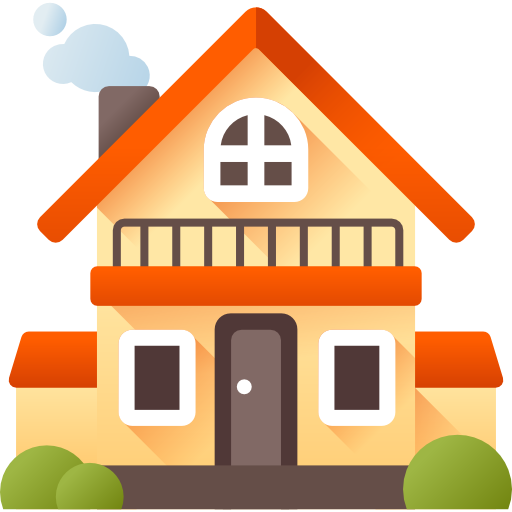 16
Valuation of Real Properties: Estate
Higher between the BIR Zonal Value or the tax declaration market value
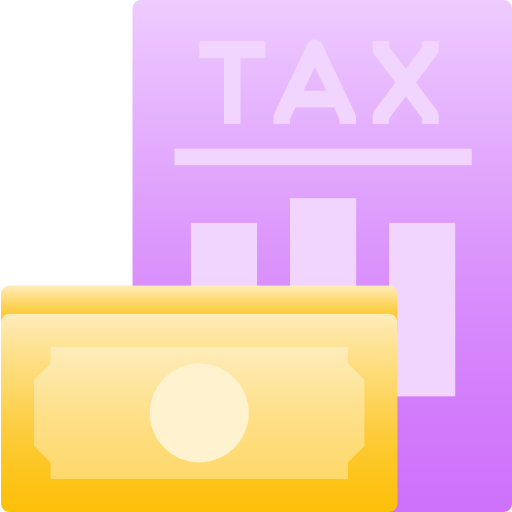 108
Valuation of Shares: Estate
UNLISTED shares in corporations with real properties -
Book Value per AFS
No need to appraise  real properties
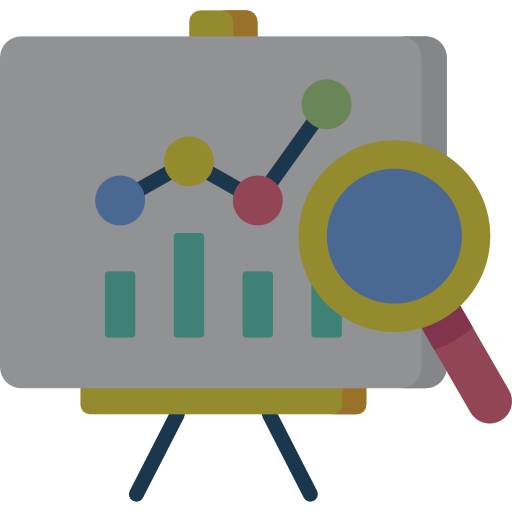 119
Estate Tax Deduction
50% Share of the Surviving Spouse in the Net Conjugal or Absolute Community Estate
5
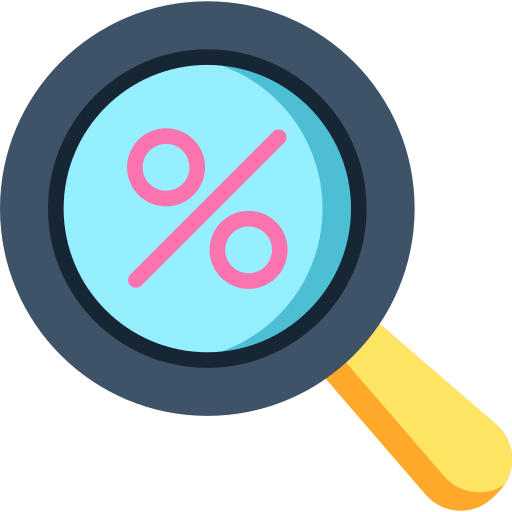 20
Estate Tax – Bank Deposit Withdrawal
Withdrawal of deposit account allowed, subject to 6% final withholding tax

	- without benefit of the 5Million standard deduction
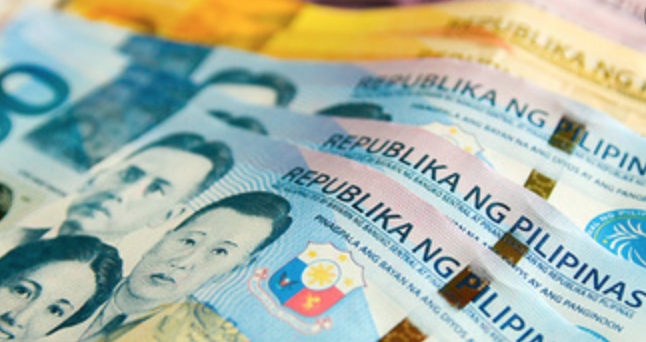 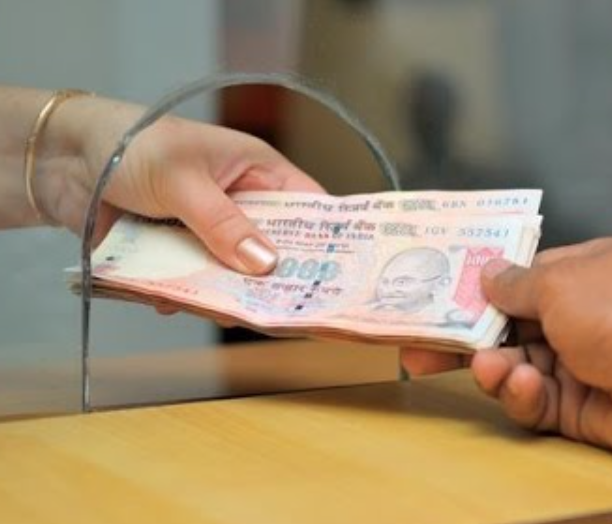 Estate Tax Due Date
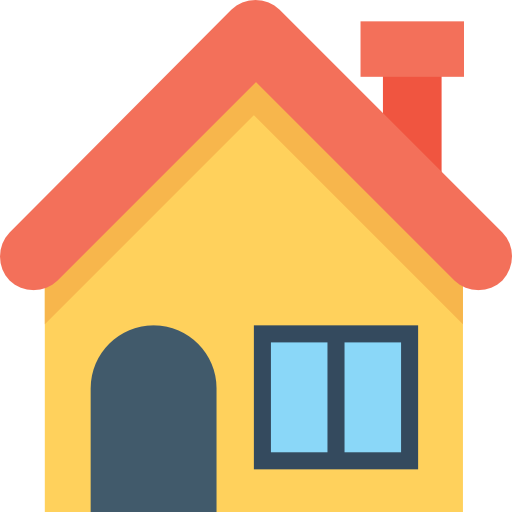 Due date 1 year after death

May be paid in 2-yr installment – with no interest
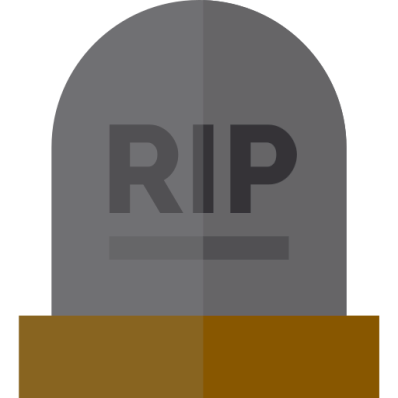 17
Estate Tax Payment Source
Cash/Deposits of Deceased

Advances from Heirs

Proceeds from Life Insurance policies

Proceeds from sale of estate assets
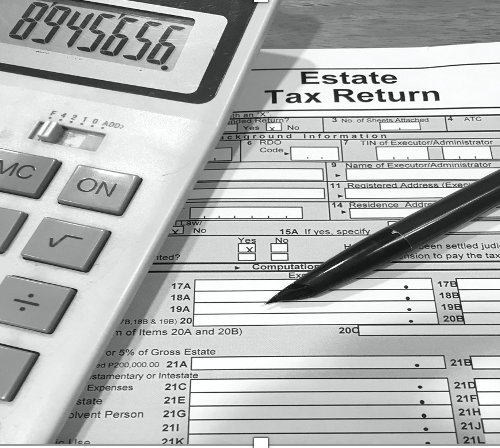 The Law Firm of
Quiason Makalintal Barot Torres Ibarra Sison & Damaso
Settlement of the Estate
Extrajudicial Partition if there is consensus among heirs

Litigation if no consensus or agreement, which is  time consuming,                                            costly and tedious
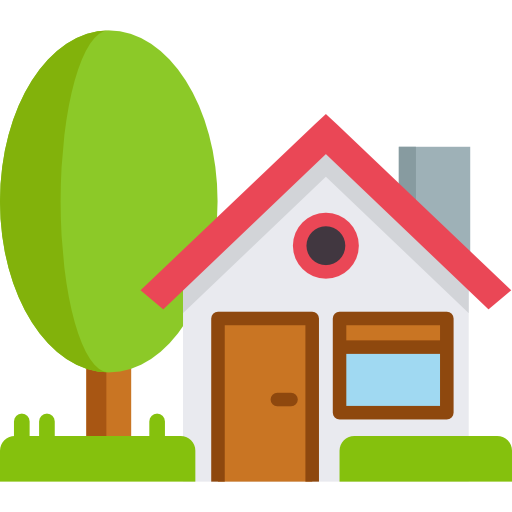 The Law Firm of
Quiason Makalintal Barot Torres Ibarra Sison & Damaso
Probate of Wills
If deceased made a Will, notarial or holographic - 

Probate Proceedings (Court Litigation)

Requires appointment of Executor

Take years to complete, and prone to further delays
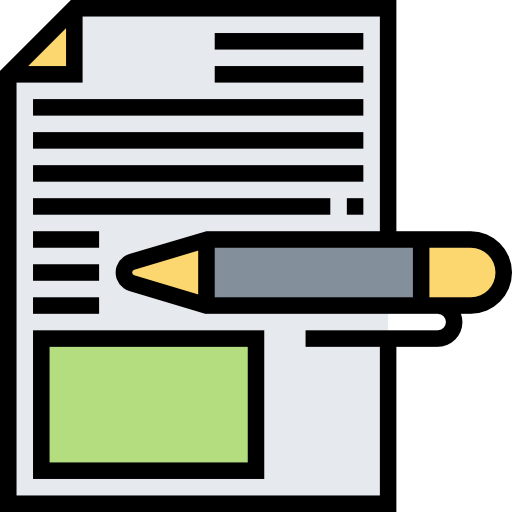 The Law Firm of
Quiason Makalintal Barot Torres Ibarra Sison & Damaso
Estate Tax Amnesty Extension
6% amnesty tax
Valued at the time of death
Deductions applicable at the time of death
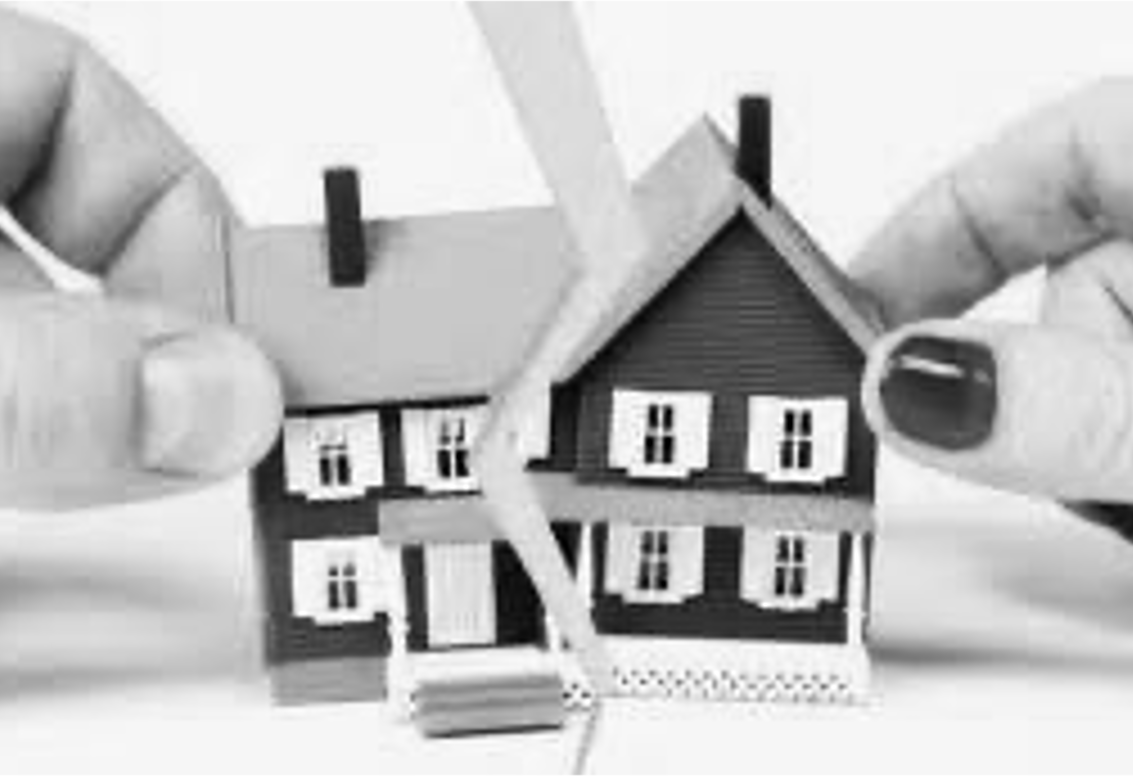 16
Estate Tax Amnesty
Availment Period -  until June 14, 2023

Application first before payment

CAR will be issued after payment
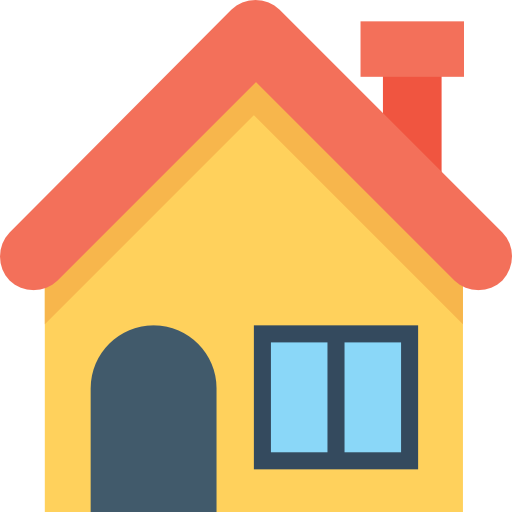 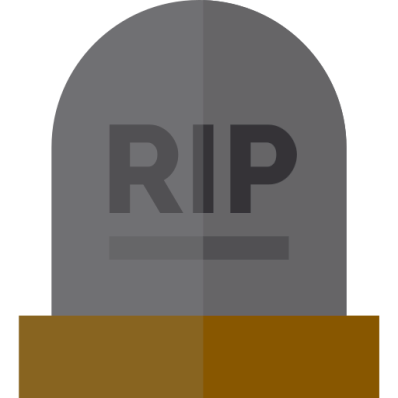 17
ESTATE TAX AMNESTY EXTENSION
Can be availed even before Settlement and Partition
The Law Firm of
Quiason Makalintal Barot Torres Ibarra Sison & Damaso
Donation/Gift
Donation/Gift
Purely out of love & generosity

Cash

Property (real & personal)

Shares, Bonds

Jewelry
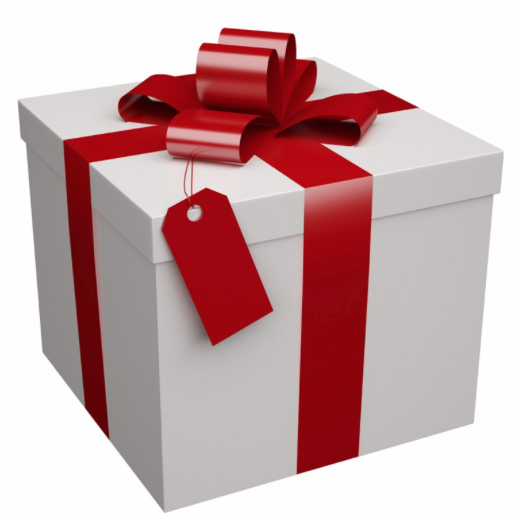 The Law Firm of
Quiason Makalintal Barot Torres Ibarra Sison & Damaso
Donor’s Tax
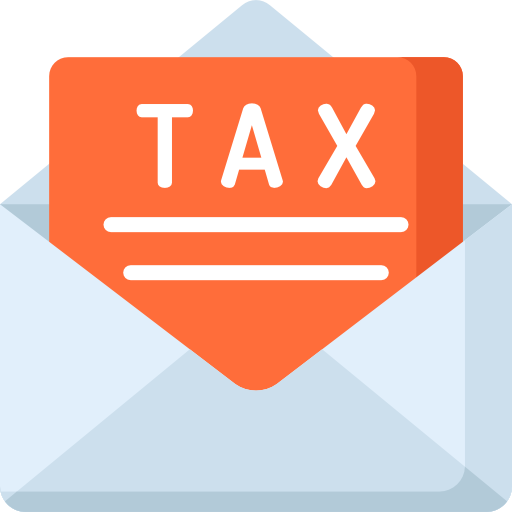 Not over P250K per year – EXEMPT

6% rate in excess of P250K

Uniform rate regardless of relationship of donor and donee
21
Valuation of Real Properties: Donation
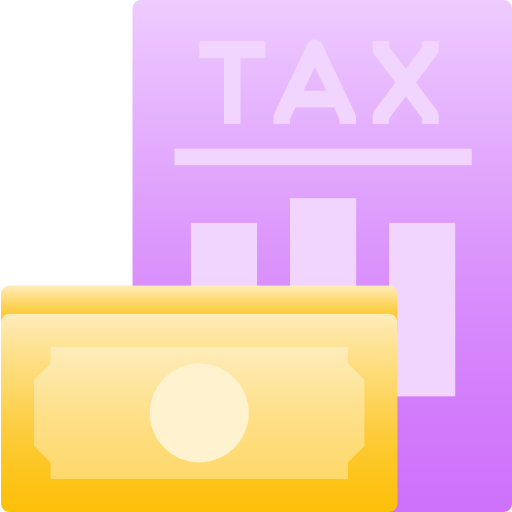 Higher between the BIR Zonal Value or the tax declaration market value
248
Valuation of Shares: Donation
UNLISTED shares in corporations with real properties 
Book value only in latest AFS
No need to appraise  real properties
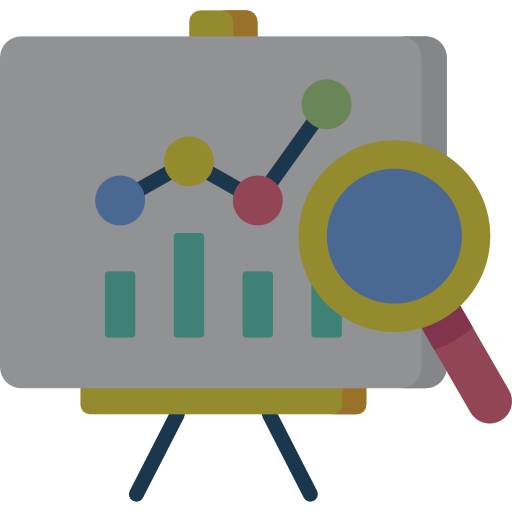 259
6% Estate Tax VS. 6% Donor’s Tax
More deductions for Estate Tax i.e., 5M

Donor’s tax on PRESENT VALUE

Estate tax on FUTURE VALUE at time of death
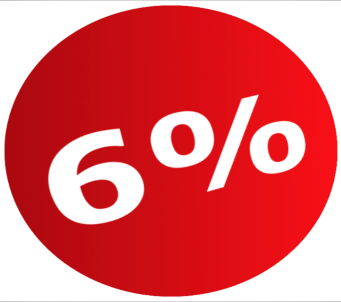 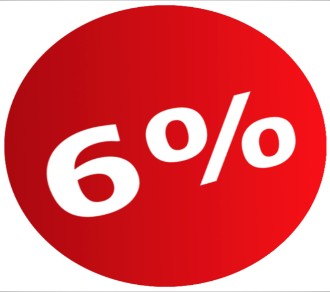 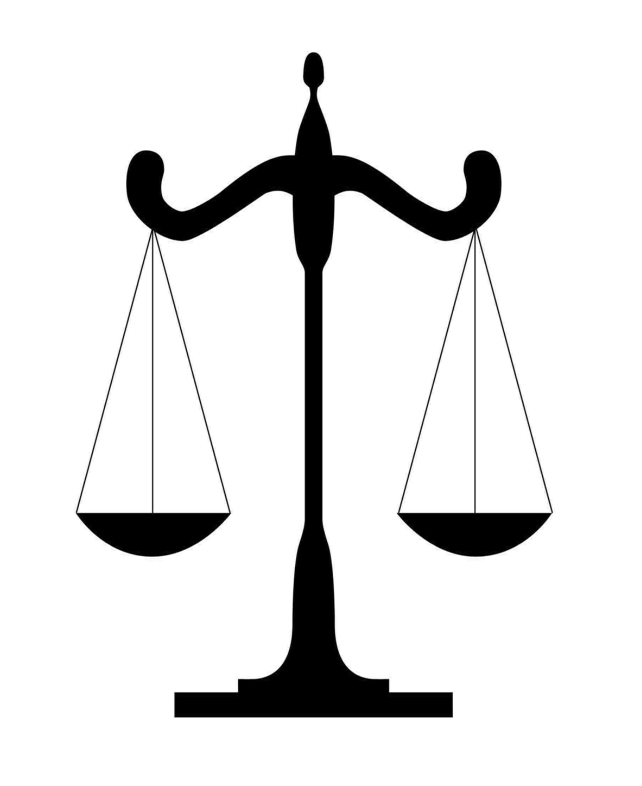 269
Documentary Stamp Tax on Donation
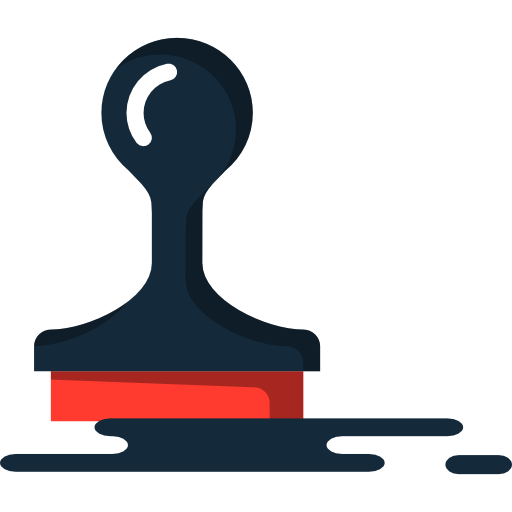 DST on Donation of Shares P1.50/P200 of par value
DST on Donation of real property sale 	- P15/P1000 of tax base
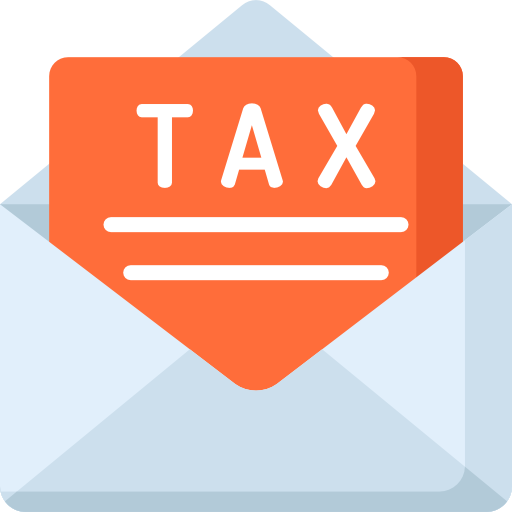 22
Issues to Consider in Donation
Only the Free Portion can be donated freely

Subject to the rights of Compulsory or Forced Heirs to Legitime
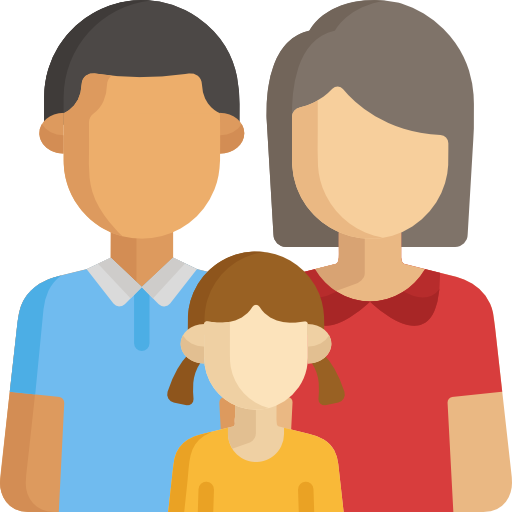 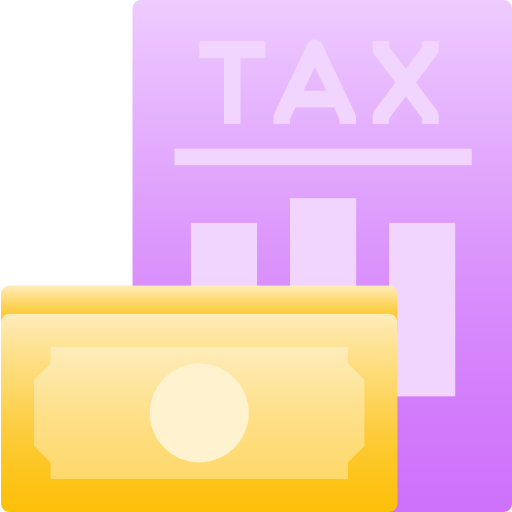 The Law Firm of
Quiason Makalintal Barot Torres Ibarra Sison & Damaso
Benefits of Donation to Children
No issue on financial capacity of children
Issues in Donating to Children
WITHOUT pre-nup. – donation BEFORE wedding, co-owned with spouse of children

Donate AFTER & ONLY to children, exclude their spouses
Issues in Donating to Children
No more control by Donor

 Usufruct agreement during Donor’s lifetime
Sale of Assets
Sale of Assets
Sell assets, real or personal properties, stocks, shares in family corporations

Sell to children

Sell to third parties for liquidity and leave cash
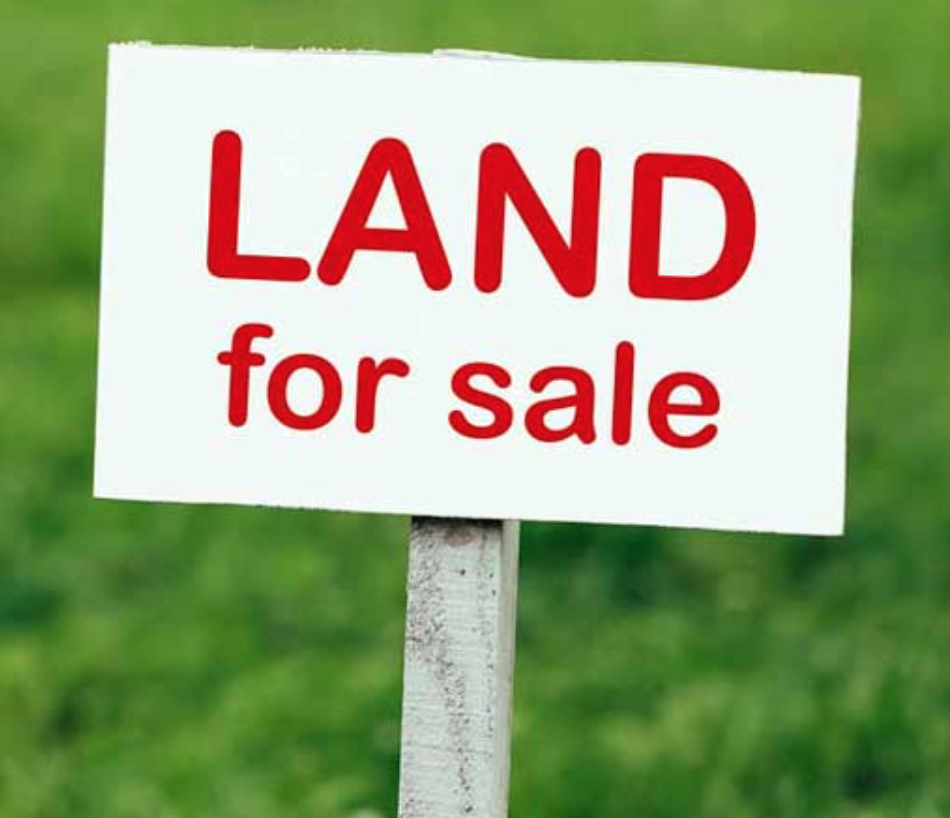 33
Taxes on Sale of Shares - Listed
If listed shares – .6 of 1% Stock Transaction Tax plus brokers’ fees 
Exempt from DST
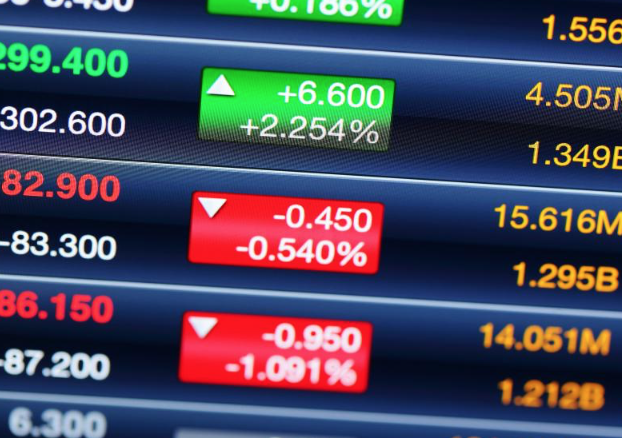 34
Taxes on Sale of Shares - Unlisted
Capital Gains Tax – 15% of net gain

DST at P1.50/P200 of par value of fraction
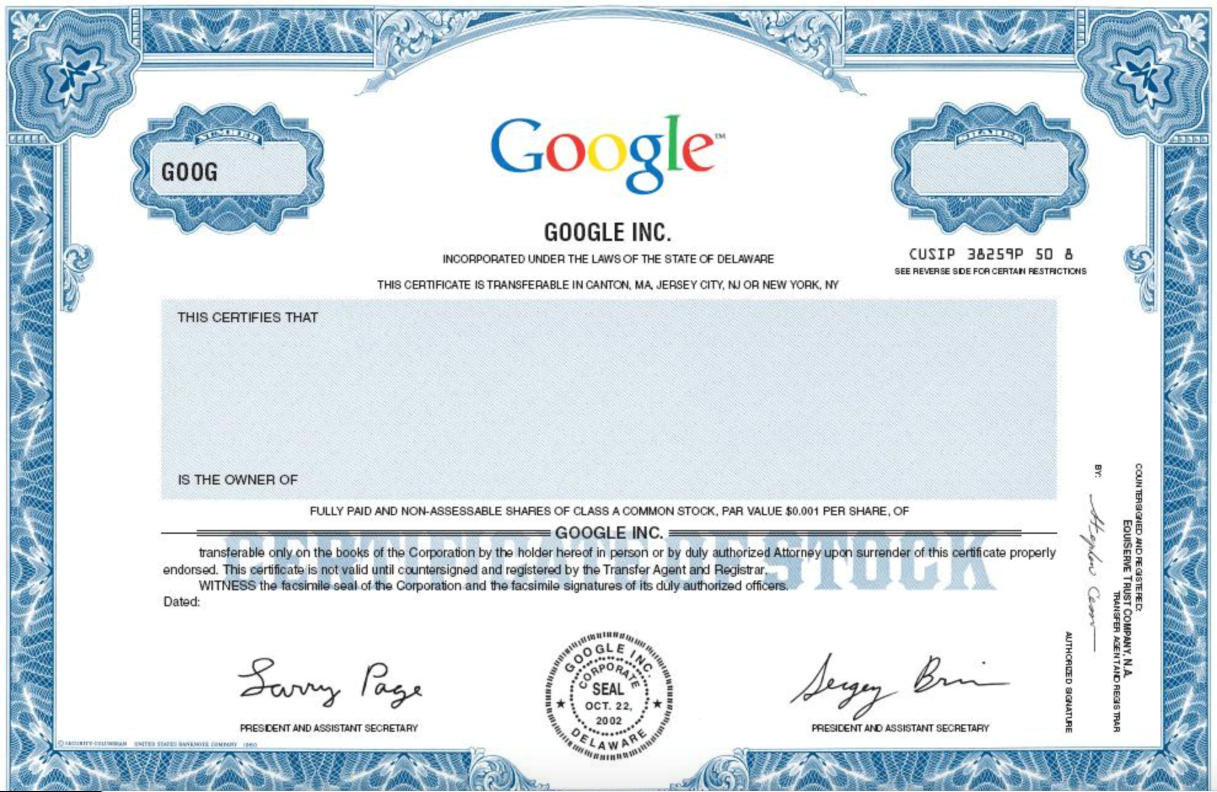 35
Valuation of Shares for Sale
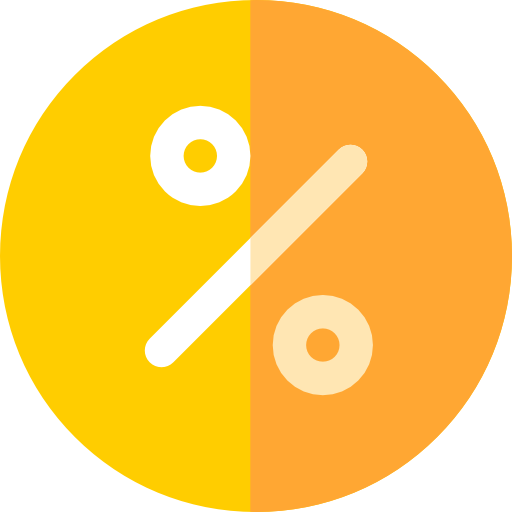 If unlisted shares – Book Value per latest AFS

If listed shares – Trading Price at PSE
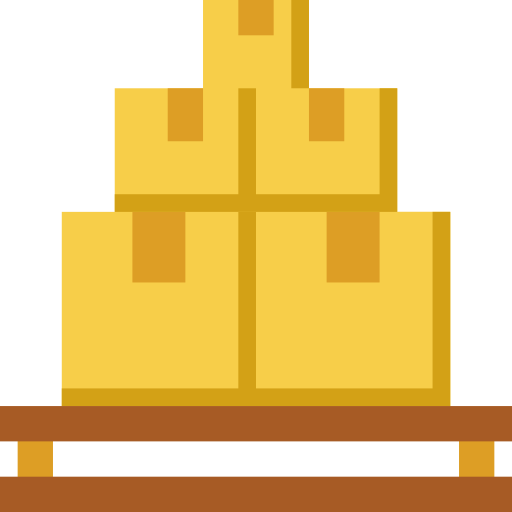 36
NEW On Sale of Shares
RR 20-2020 – Book value per latest AFS ONLY!

No need for Appraisal of real properties owned by the corporation

Capital Gains Tax will be lesser (no adjustment on real property valuation gain)
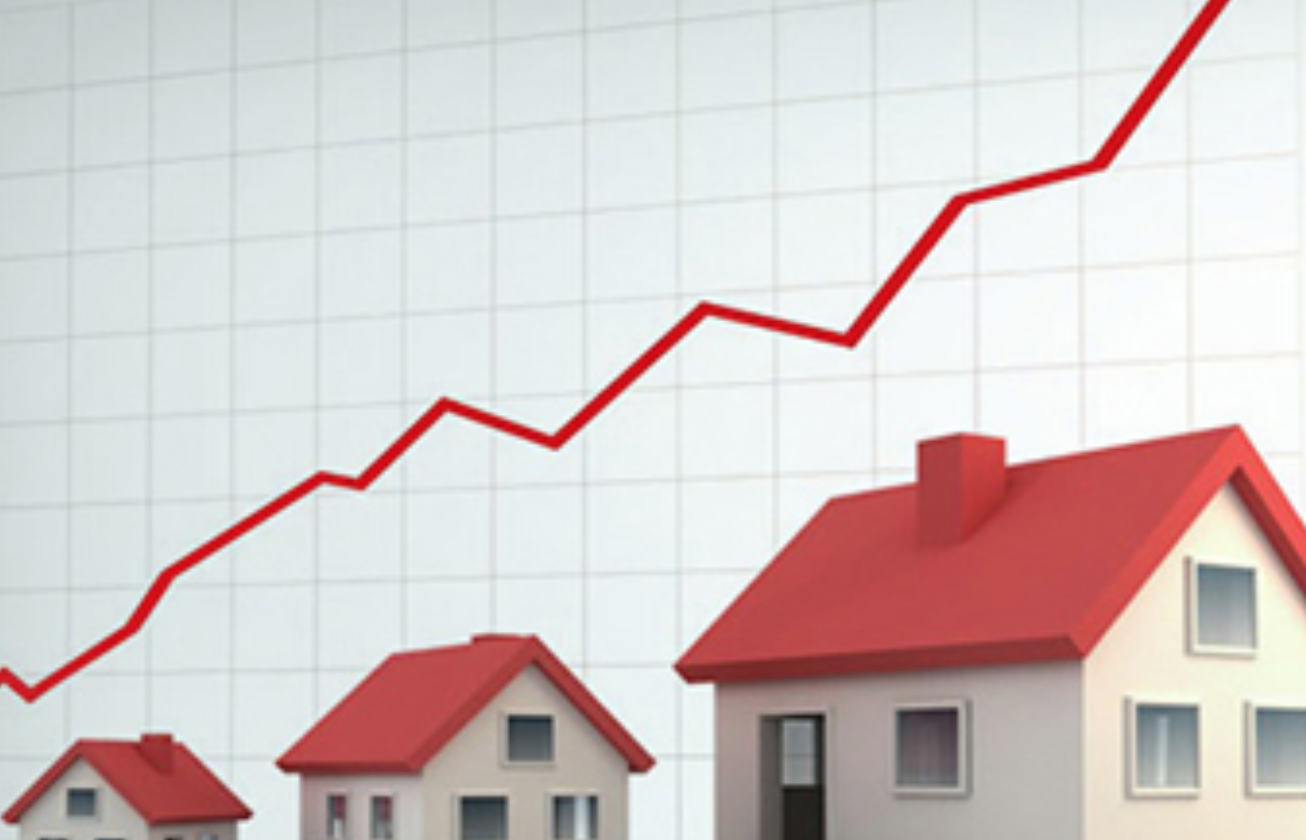 37
Sale Real Properties
Capital Assets (not used in business) –Residence, vacation house, idle land, vacant lot of one not in real estate business/lessor


Ordinary Assets  (used in business)
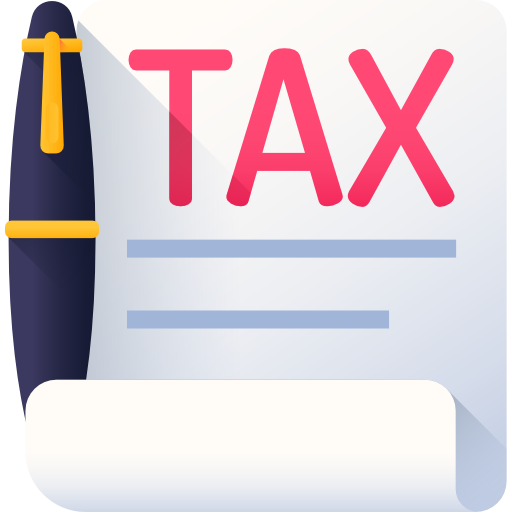 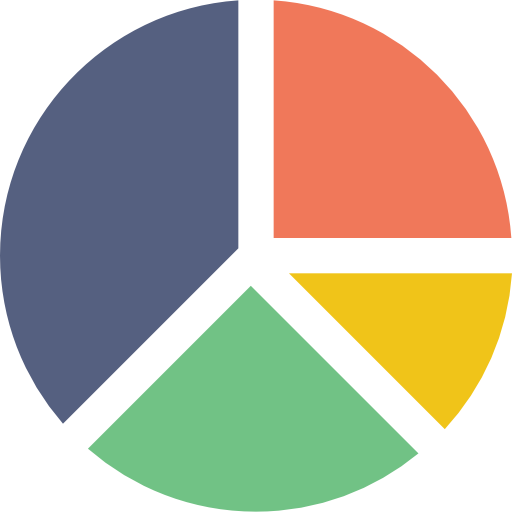 38
Sale Real Properties - Capital
6% CGT (final tax)

DST on Sale of real property sale 	- P15/P1000 of tax base
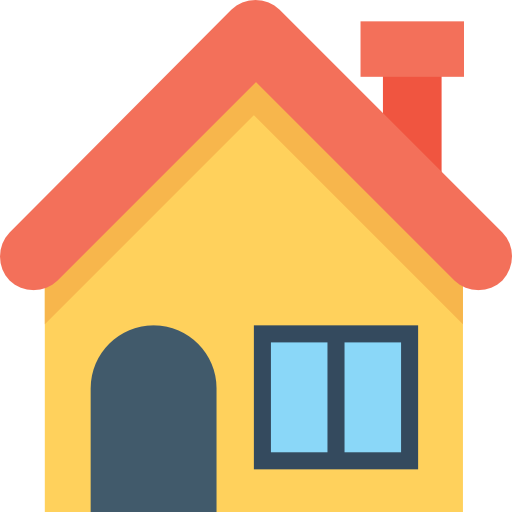 39
Sale of Assets Before Death
Sell idle or unused assets and stay liquid

Cash is easier to use and dispose
Sale of Assets Before Death
Bank secrecy protects deposit from inquiry

Banks abroad are outside PH jurisdiction
Capital Asset vs. Ordinary asset?
Sale of Real Properties - Ordinary
6% CWT – creditable against the 0-35% Income Tax or 20% - 25% Corporate Income Tax
12% VAT or 3% Percentage Tax
DST on Sale of real property sale 	- P15/P1000 of tax base
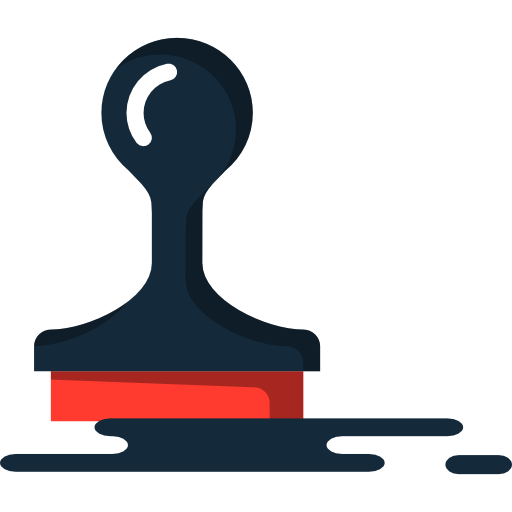 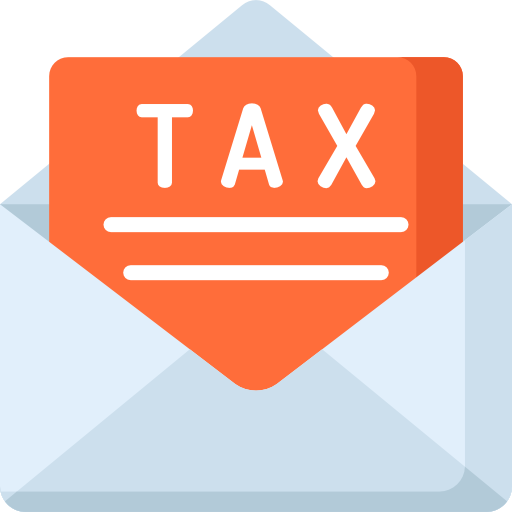 22
Incorporation
Putting Assets in Corporation
Transfer of Assets:
	- Direct Sale; or
	- Tax-free exchange for shares

Ideal for business assets to keep under family control

Children can become shareholders in the Corporation
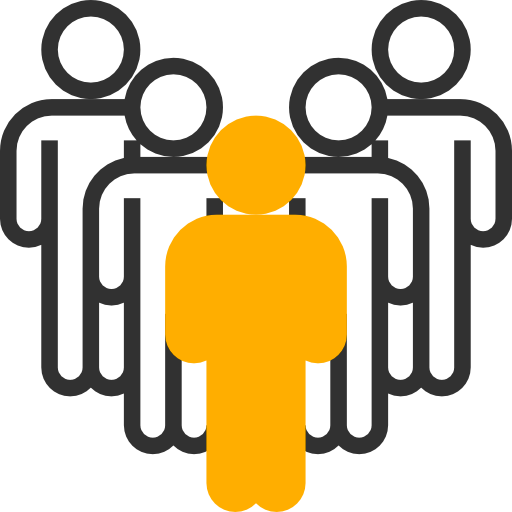 45
Sec. 40 C (2) NIRC Amended by CREATE
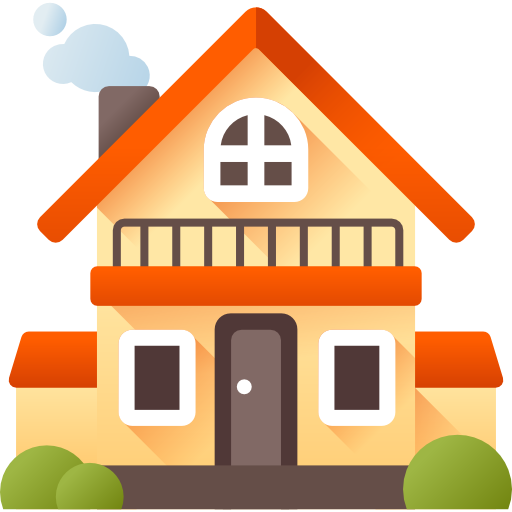 No gain or loss shall be recognized a corporation OR ON ITS STOCK OR SECURITIES,
The Law Firm of
Quiason Makalintal Barot Torres Ibarra Sison & Damaso
Sec. 40 C (2) NIRC
if such corporation is a party to a reorganization and exchanges property in pursuance of a plan of reorganization solely solely for stock in a corporation, which is a party to the reorganization.
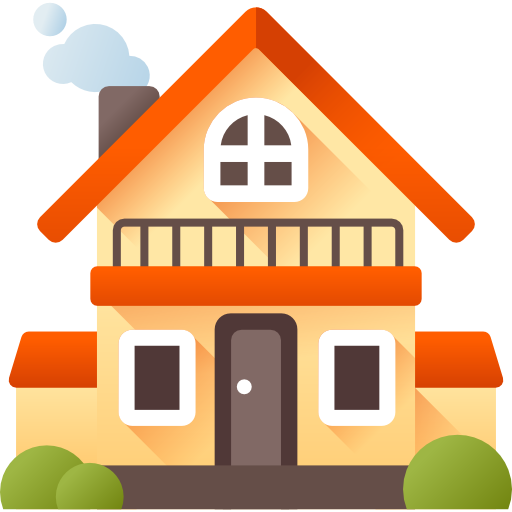 The Law Firm of
Quiason Makalintal Barot Torres Ibarra Sison & Damaso
Sec. 40 C (2) NIRC
Control – 51% of total voting power of all classes of stocks entitled to vote.
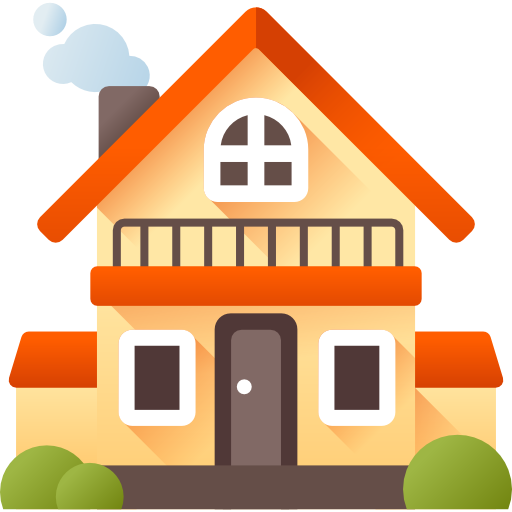 The Law Firm of
Quiason Makalintal Barot Torres Ibarra Sison & Damaso
Taxes on Sale of Shares - Unlisted
Capital Gains Tax – 15% of net gain (Based on Book Value only)

DST at P1.50/P200 of par value of fraction
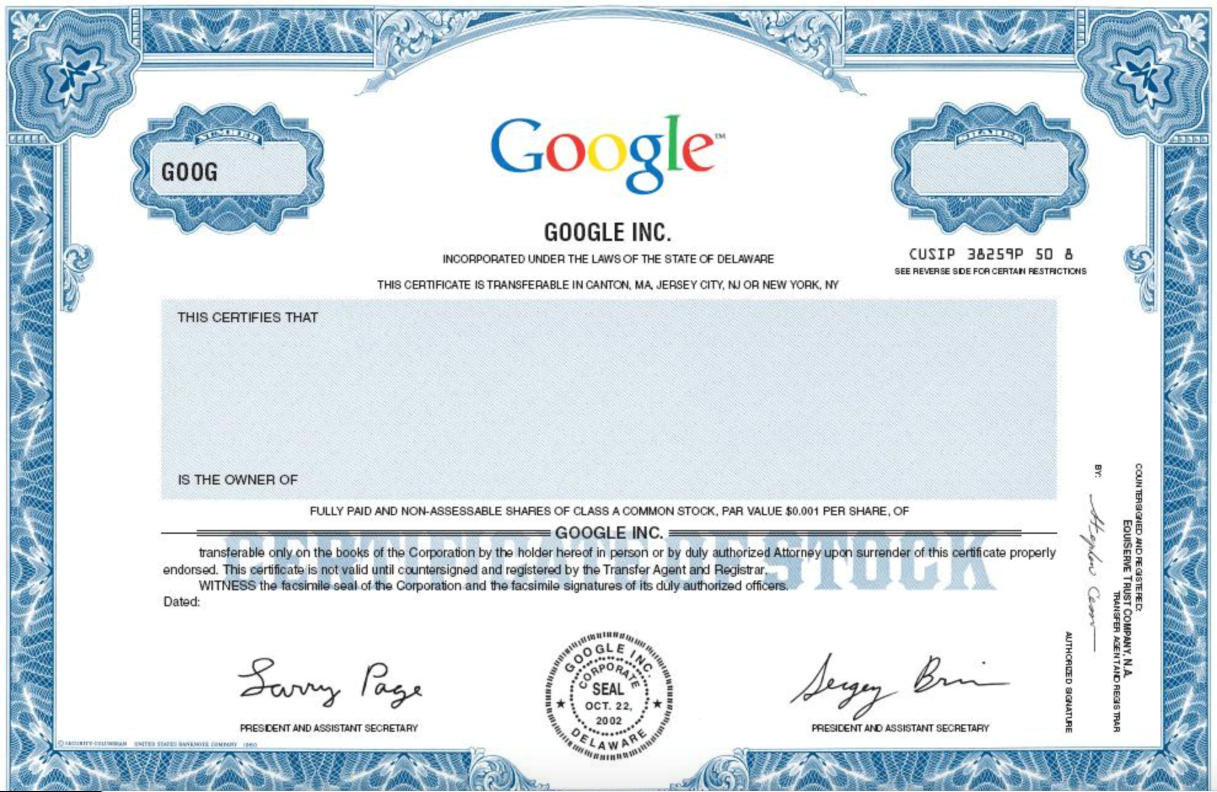 49
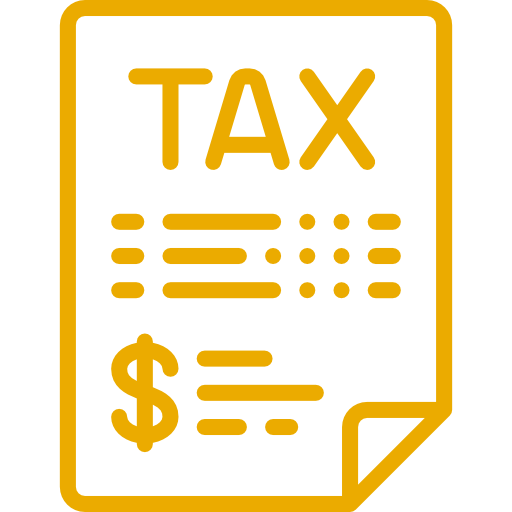 Issues Incorporation of Assets
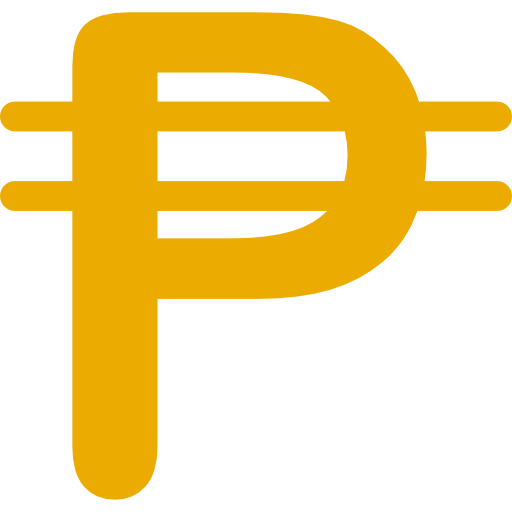 Real properties transferred to Corporation, subject to higher taxes if sold by Corporation

Not ideal for capital asset – not used in business
50
Trust
Put Assets in a Trust
Trustee – a bank, private firm, lawyer,
      or etc.

Revocable or Irrevocable

Trustee may be local or offshore
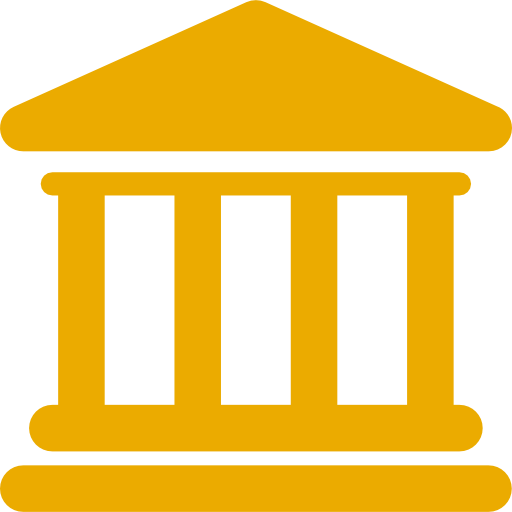 Tax Consequences of Trusts
Advantages of a Trust
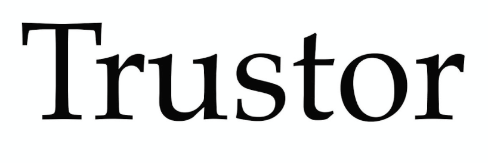 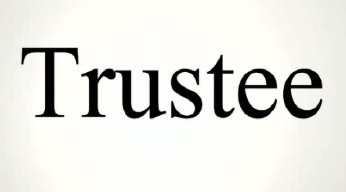 Beneficiaries are identified 

Settles ownership and succession issues

No need for probate proceedings
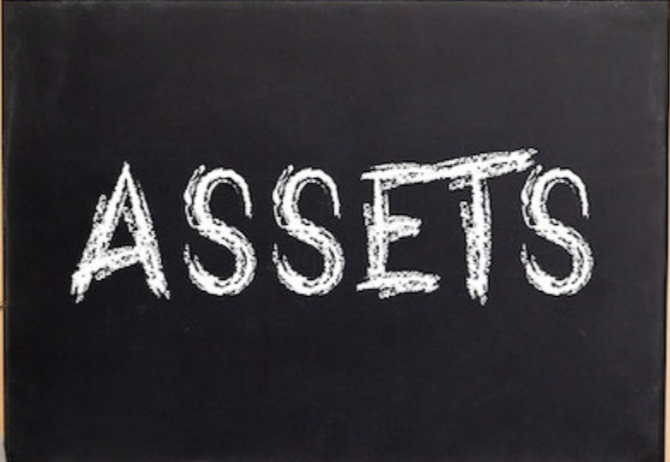 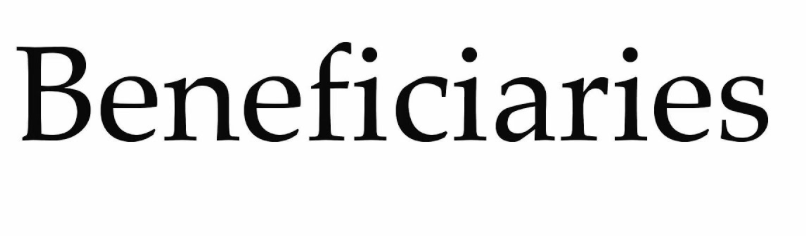 Waiver of Inheritance
Waiver of Inheritance
Waive INHERITANCE to co-heirs

Spouse will just retain 50% conjugal share only

Not subject to donor’s tax
Intestate Distribution
Child
Surviving Spouse
Child
Conjugal Properties
Wife
Husband
Surviving Spouse
Child
Child
Child
Child
Life Insurance
Life Insurance
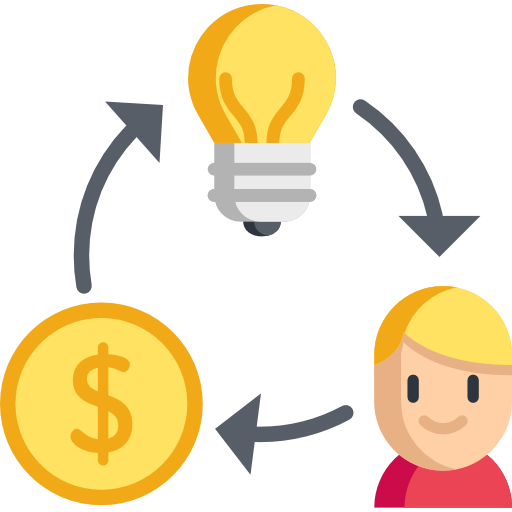 Provide liquidity to heirs

Source of Estate Tax Payment

Funds to equalize and/or satisfy Legitime
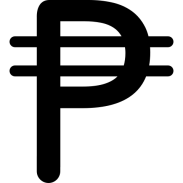 59
Tax Consequences of Life Insurance
Estate Tax Planning Tips
Estate Tax Planning Tips
Real estate with income
		Incorporate via tax-free transfer
		Sell or donate shares to children

Idle or residential properties
		Sell or donate to heirs or 3rd parties
		Maintain as “Capital Asset”
Estate Tax Planning Tips
Shares of stock
		Sell or donate to heirs

Cars/Motor Vehicles
		Sell or donate to heirs
Estate Tax Planning Tips
Bank Deposits
	Enroll in online banking & link accounts of heirs
Financial Planning
Stock market gains taxed only at .6 of 1% of -transaction value

Redemption gains from mutual funds not subject to Income Tax

Long term bonds (5-yrs) are exempt from income tax
WILL Execution
Do I need to write a will?
NO
If OK with equal distribution or per law

To avoid costly & complicated probate
Do I need to write a will?
YES
To disinherit an heir

To distribute FREE PORTION differently
Intestate Succession
Settlement – Without a WILL
- Execution of Deed of Partition by heirs

Consensus among heirs necessary

Notice of partition is published
Key Takeaways
With estate tax rate now at 6%, plus the deductions, avoiding the estate tax should no longer be the main reason to do estate planning

Look at the bigger picture, other legal issues (legitime, property regime & others) should be considered, not just tax
71
Key Takeaways
Cash, liquid assets, including proceeds from life insurance are easier to transfer and can be used to equalize or reach fair sharing among heirs

There is no one fit-all strategy in estate planning.  Identify what is important to you and the family
72
Key Takeaways
Align plans with the next generation, don’t waste time and money to transfer assets, which your intended beneficiaries are not interested

A peaceful family can transfer wealth efficiently than a family with conflicts and issues
73
Thank you!
Atty. Benedict R. Tugonon
Bachelors of Law (1999)  and AB Philosophy & Letters (1995) – San Beda College Manila
Partner & Head of Tax Practice, Quiason Makalintal Barot Torres Ibarra Sison & Damaso Law Firm
Past President (2016), Tax Management Association of the Philippines
Speaker on Tax Audit – Philippine Experience during the 3rd International Tax Convention and Asia-Oceania Tax Consultants’ Association (AOTCA) conference, JW Marriot Hotel, Seoul, South Korea, 
Listed as among the Leading Individuals in Tax for the Philippines in the 2017 edition of Chambers Asia Pacific, A Client’s Guide, Asia-Pacific’s Leading Lawyers for  Business, published by Chambers & Partners, London.
Mentioned in Legal500.com, a London-based legal publication containing legal market information based on client and peer reviews, as very experienced in taxation in the Philippines, with the Law Firm classified as a second tier Philippine tax law firm.
www.qmbti.com